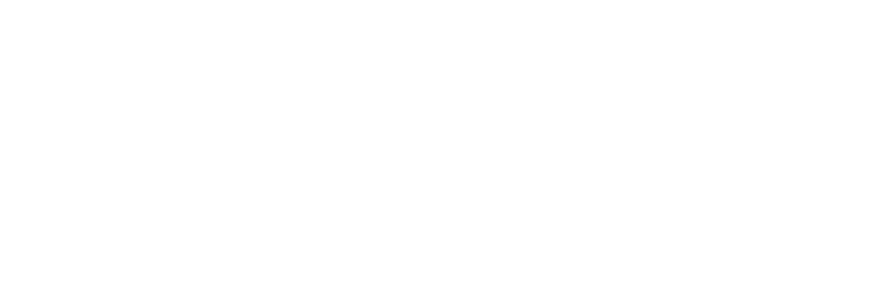 Coloque o título da sua palestra aqui
Coloque seu nome e/ou sua marca aqui
Título Slide
Apagar este e colocar o título do slide aqui
Deletar este retângulo e 
colocar sua marca aqui
Apagar este e colocar seu site/blog aqui
www.conavinho.com.br
Título Slide
www.conavinho.com.br
Obrigado, pela atenção